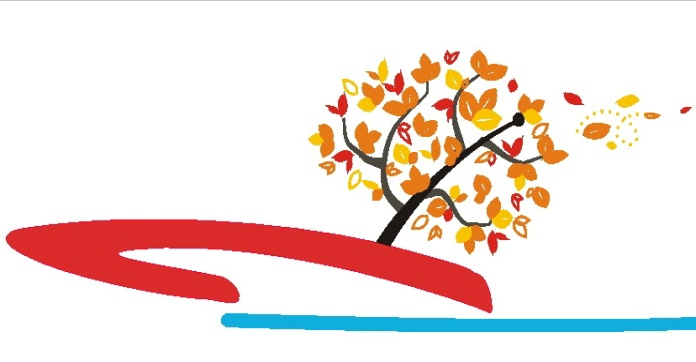 судномодельний гуртокНВК презентуєзаняття основного рівня
Крилата ракета «Нептун»
Довжина самої ракети з стартовим двигуном — 5050 мм. Стартова маса ракети — близько 870 кг, бойової частини - 150 кг. Цих характеристик достатньо для ураження бойових надводних кораблів і транспортних суден водотоннажністю до 5000 тонн. Ракета має хрестоподібне складане крило.
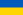 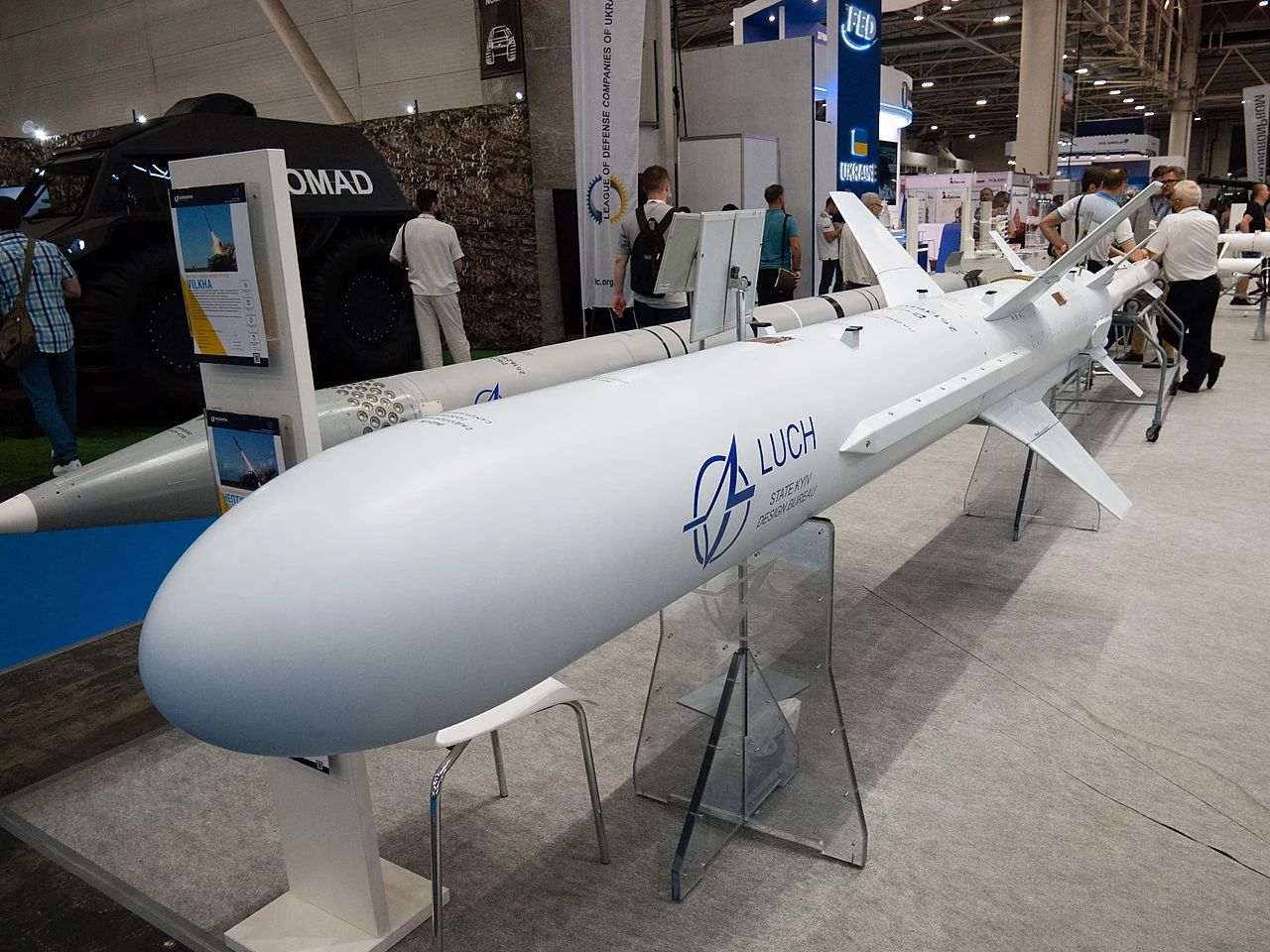 Р-360 «Непту́н» — українська протикорабельна крилата ракета. Розроблена в київському конструкторському бюро «Луч» у 2012―2020 роках. 2020 року береговий комплекс РК-360МЦ «Нептун» на основі ракети прийнятий на озброєння Збройних сил України. 
Ракета призначена для знищення кораблів водотоннажністю до 5000 тонн і має бойову частину масою 150 кг. Дальність дії ракети — до 280 км. Ракета має дозвукову швидкість (900 км/год) і здійснює політ на над малих висотах — кілька метрів над рівнем моря. Ракета може маневрувати під час польоту.
Р-360 «Нептун»
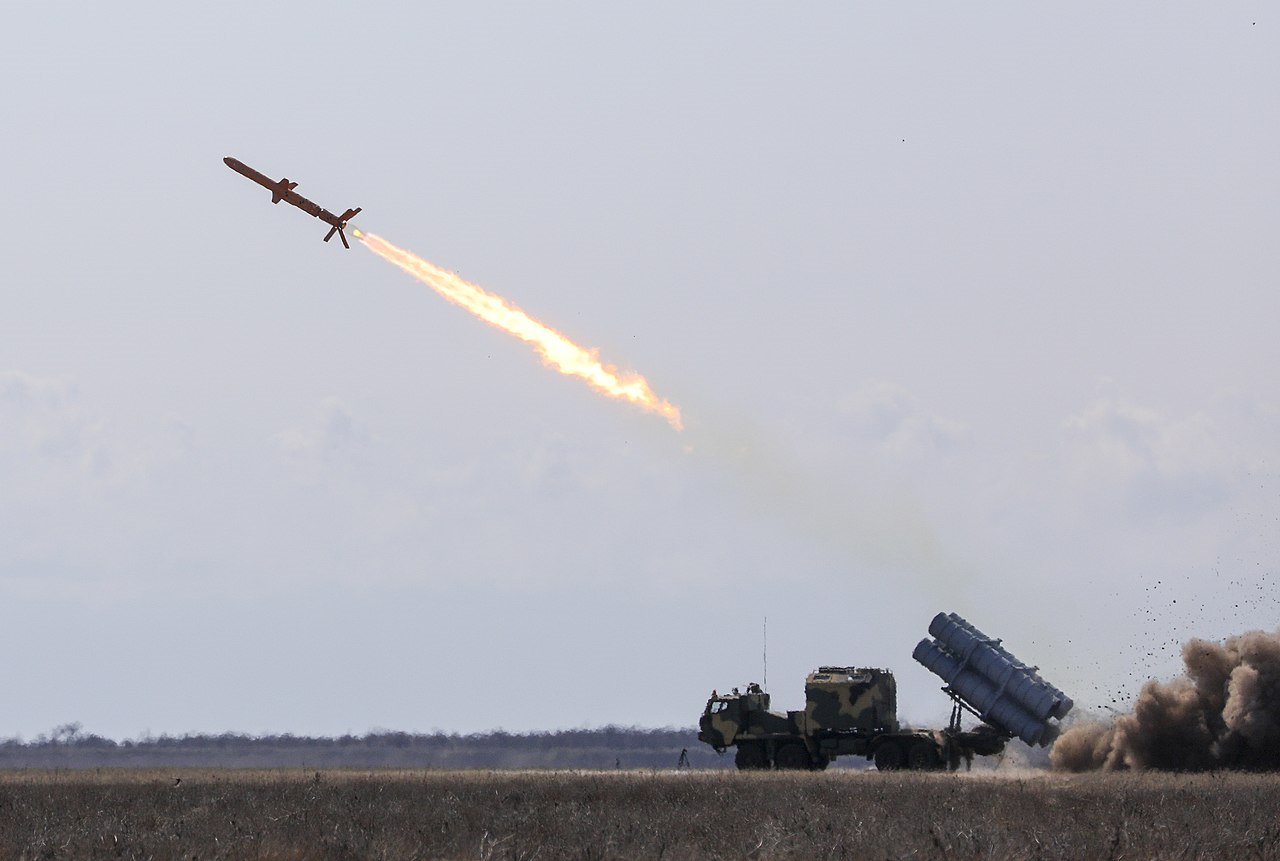 Бойова частина
Тип бойової частини — осколково-фугасна проникаючого типу, маса — 150 кг. Бойова частина приводиться в дію підривачем при контакті з ціллю, або дистанційно — неконтактними датчиками. 
У вересні 2021 року стало відомо, що державне підприємство «Спецоборонмаш» (входить до ДК «Укроборонпром») впровадило технологію вакуумно-кускового спорядження вибухівкою бойової частини Б-360 ракети Р-360 комплексу «Нептун». Завдяки вакуумно-кусковому заливанню вражаюча дія боєприпасів значно посилюється.
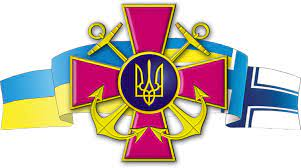 Електроніка
Голівку самонаведення для ракети розроблено НВП «Радіонікс». Вона має надвисокі кути огляду ±60°, здатна побачити та захопити ціль на відстані у 50 км, а також стійка до радіолокаційних завад противника. Defense express наводить приклад головки AN/DSQ-28 американської ПКР Гарпун, яка має слабші характеристики: кути огляду становлять ±45°. 
Двигун
Ракета має два двигуни — стартовий і маршовий. Стартовий двигун — це стартовий прискорювач, узятий від зенітної ракети С-125. Він є твердопаливним, і був модифікований для забезпечення старту крилатої ракети з транспортно-пускового контейнера і надання їй початкового прискорення до швидкостей, де може включитися основний двигун[34]. Основний двигун — турбореактивний двигун МС-400 виробництва «Мотор Січ».
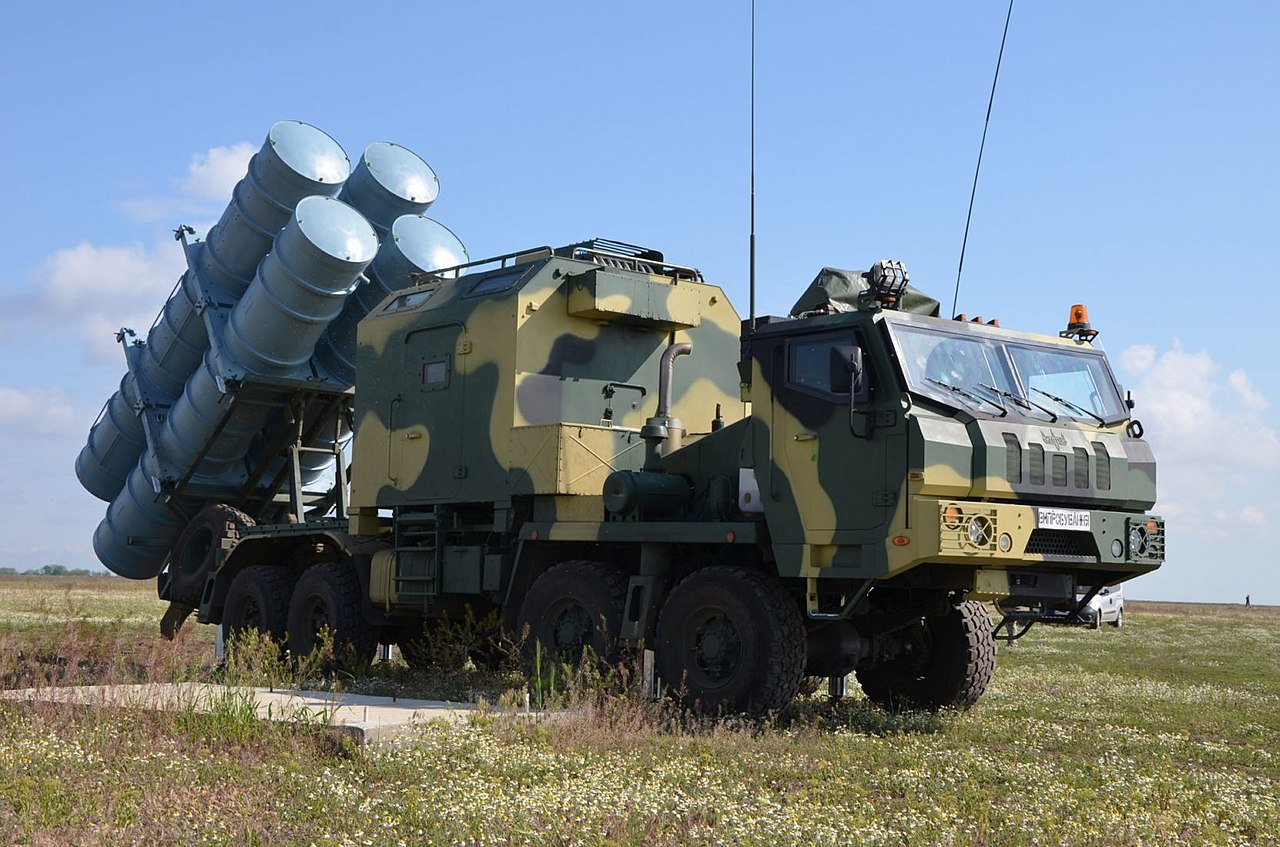 Ракети на пусковій установці УСПУ-360 на шасі КрАЗ-7634НЕ. 2020 рік.
Транспортно-пусковий контейнер
Ракета розміщується в транспортно-пускових контейнерах (ТПК) із розмірами 5300×600×600 мм. ТПК може розміщуватися на наземних, морських або повітряних носіях. 
Тактико-технічні характеристики
Максимальна дальність польоту
 — до 300 км.
Швидкість — 900 км/год.
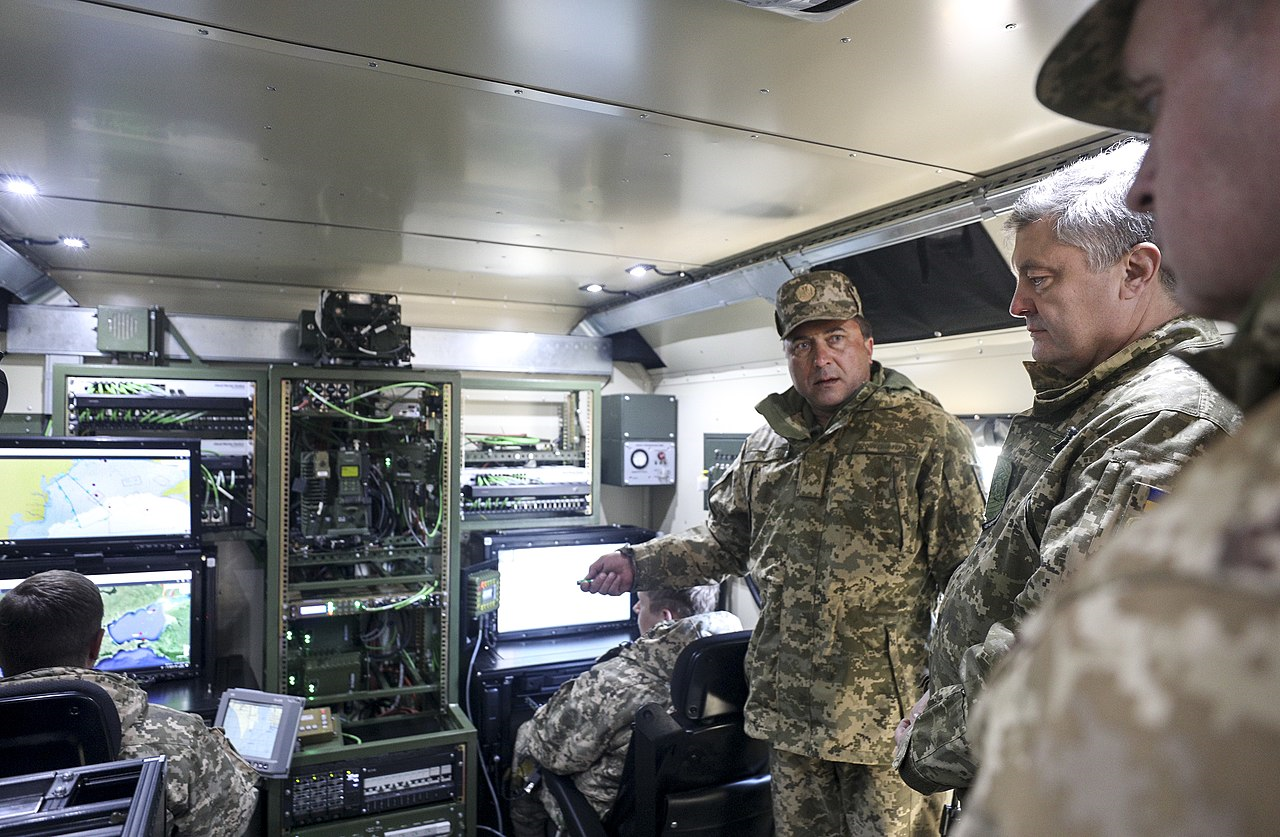 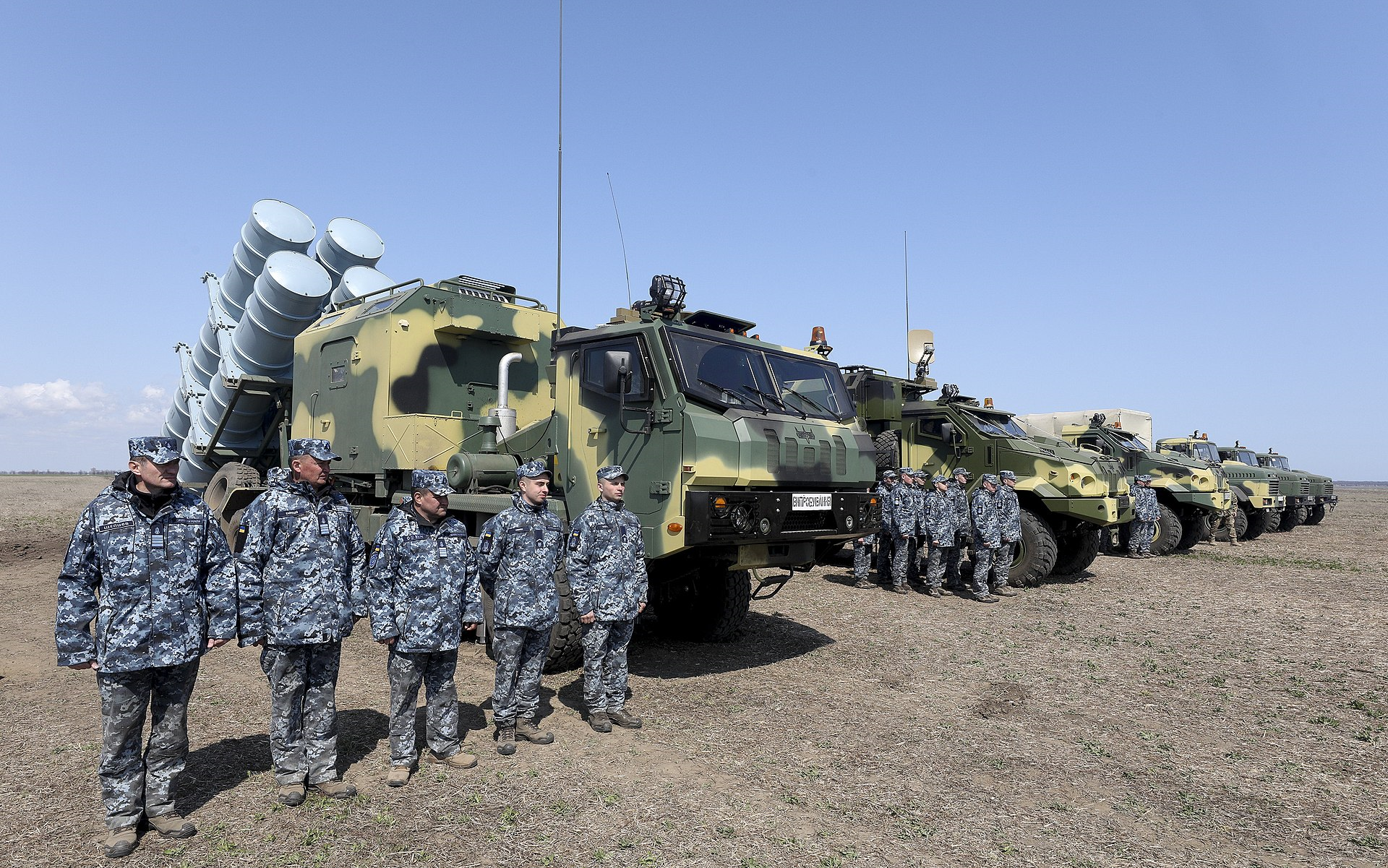 Машини комплексу РК-360МЦ «Нептун», 5 квітня 2019.
Ракету можна використовувати з трьох платформ: корабельного, наземного і повітряного базування. В 2019 році виготовлено наземний комплекс — РК-360МЦ, до складу якого входять декілька машин: командний пункт, пускова установка, транспортно-заряджувальна машина тощо. Як корабельну платформу для ракет спершу розглядали катери типу «Лань», але з 2018 року — катери типу «Веспа». 





УСПУ-360 на шасі Татра 815-7. 2021 рік.
.[⇨
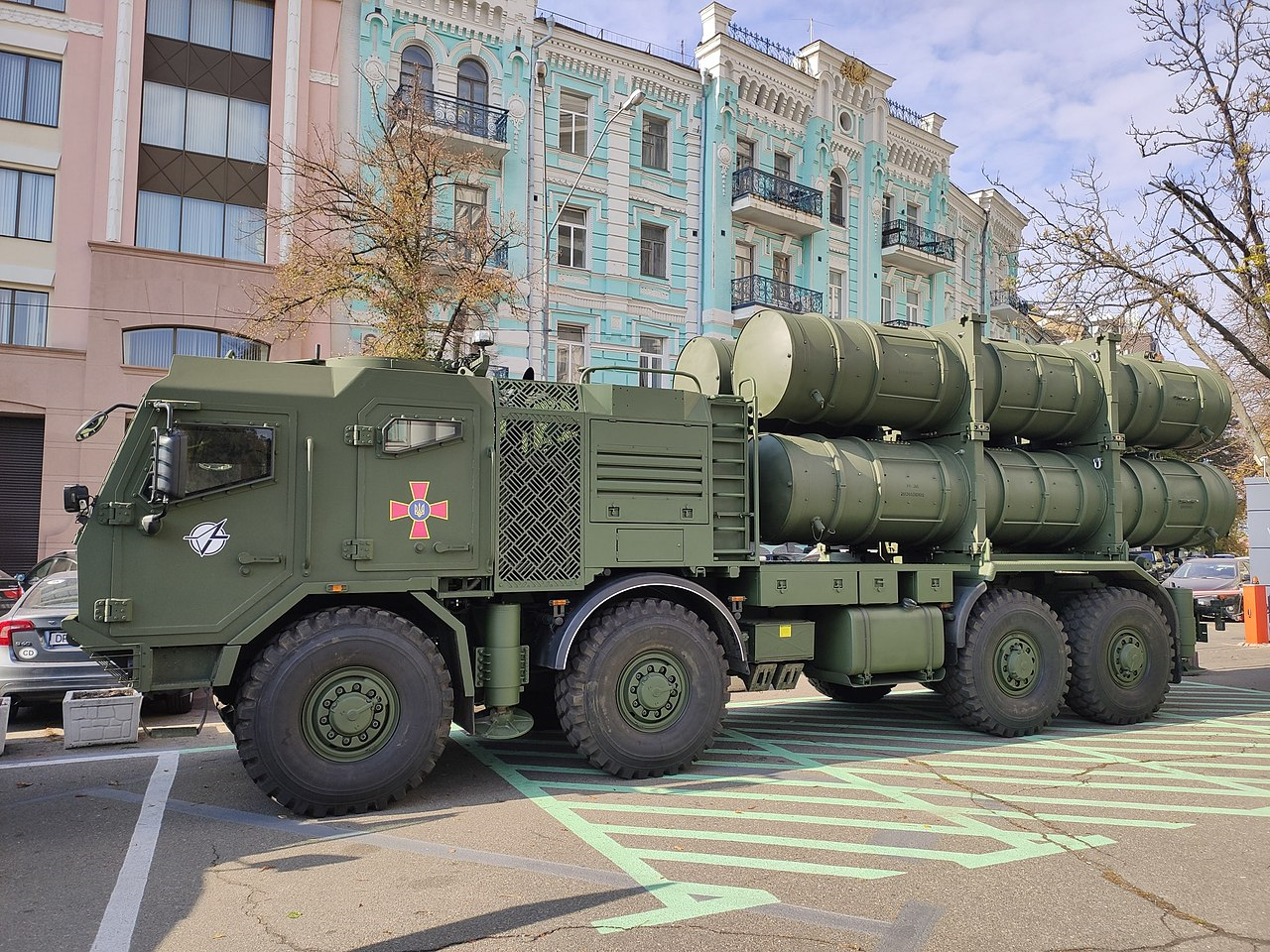 Після захоплення Росією Криму в 2014 році Військово-морські сили Украни втратили основний корабельний склад, а також берегові ракетні комплекси «Рубіж». Потенціал ВМСУ не дозволяв протидіяти Чорноморському флоту РФ, зокрема ймовірній наступальній операції РФ, разом з висадкою десанту на український берег, а також загрозі морської блокади. Росія ж після окупації Криму істотно збільшила там військову присутність: на території Криму розгорнула протикорабельну систему оборони, котра включала в себе підсистему виявлення надводних кораблів з дальністю до 500 км; підсистему автоматизованого управління і видачі цілевказання; підсистему вогневого ураження з дальністю
до 350 км, яка оперує дивізіонами ПКР «Бал», «Бастіон», Club-K, БРК «Утес», а також кораблями, підводними човнами і морською авіацією ЗС РФ. Як тимчасове рішення нарощення оборонного потенціалу, для ВМСУ сформували 406 ОАБр ствольної артилерії і 32 РеАП з установками БМ-27 Ураган, проте артилерія має надзвичайно низьку ефективність для ураження кораблів супротивника. Питання побудови власного протикорабельного ракетного комплексу було критично важливим для України, оскільки комплекс може забезпечити контроль територіальних вод і проток, захистити військово-морські бази, берегові об'єкти та інфраструктуру узбережжя, а також протистояти висадці морського десанту супротивника.
Під час російського широкомасштабного вторгнення в Україну 2022 року ракета була вперше застосована в бойових умовах. 
14 квітня 2022 року ударом двох ракет було уражено ракетний крейсер «Москва», флагман Чорноморського флоту ВМФ РФ, на якому вибухнув боєкомплект, внаслідок чого крейсер затонув.
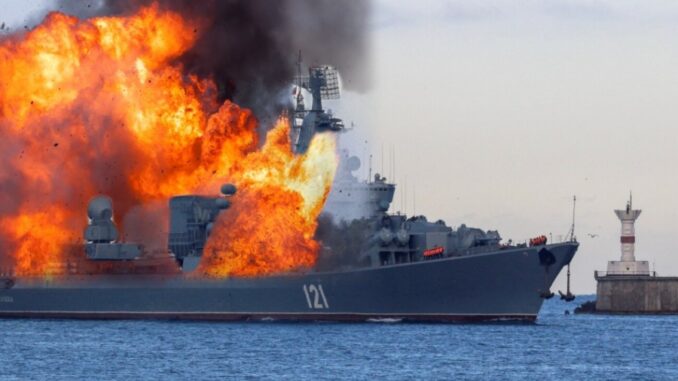 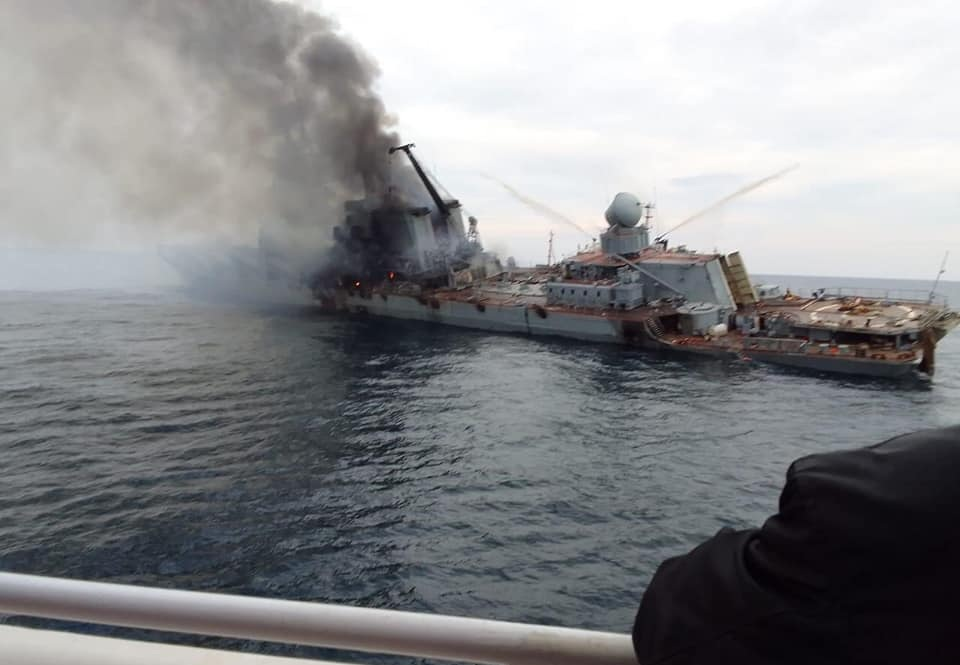 Джерела інформації:
Інтернет https://uk.wikipedia.org/wiki/
Сайт  “Український мілітарний портал”, “Затонув російський крейсер “Москва” https://mil.in.ua/uk/news/zatonuv-rosijskyj-krejser-moskva-minoborony-rosiyi/
Слава Украні!






Героям слава!
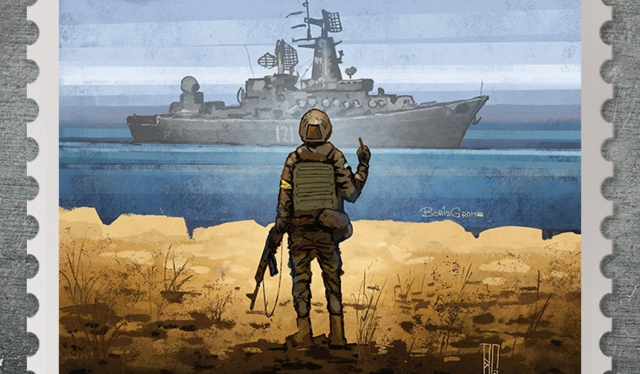